Jeopardy!
Fall Final Exam (Part II)
Edition
Cellular Respiration
Photosynthesis
Food Webs
Mitosis
Meiosis
DNA Replication
Final Exam Jeopardy
Cellular
Respiration
Photosynthesis
Food Webs
Mitosis
Meiosis
DNA
Replication
100
100
100
100
100
100
200
200
200
200
200
200
300
300
300
300
300
300
400
400
400
400
400
400
500
500
500
500
500
500
Final Jeopardy!
$100 Question
This is the cell organelle where cellular respiration occurs in plants and animals.
$100 Answer
What is the mitochondria?
Return
$200 Question
This is the form of energy that is produced through cellular respiration.
$200 Answer
What is ATP?
Return
$300 Question
Because cellular respiration requires oxygen, it is referred to as this type of process.
$300 Answer
What is an aerobic process?
Return
$400 Question
Unlike cellular respiration, fermentation does not require this.
$400 Answer
What is oxygen gas?
Return
$500 Question
This is the overall equation for cellular respiration.
$500 Answer
What is

							?
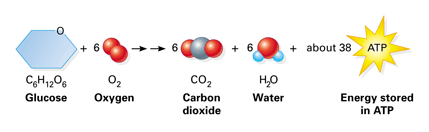 Return
$100 Question
This is the cell organelle where photosynthesis occurs in plant cells.
$100 Answer
What is the chloroplast?
Return
Daily Double
Daily Double!
Daily Double Question
The process of photosynthesis converts this into chemical energy.
Daily Double Answer
What is light energy?
Return
$300 Question
During the day, plants are likely to be giving off this gas.
$300 Answer
What is oxygen?
Return
$400 Question
This is the overall equation for photosynthesis.
$400 Answer
What is 

							?
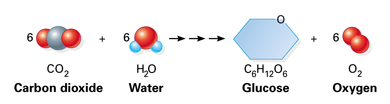 Return
$500 Question
This is where one would find the carbon atoms from CO2 after photosynthesis has occurred.
$500 Answer
What is glucose (sugar)?
Return
$100 Question
This is an organism that can make its own food.
$100 Answer
What is an autotroph (or producer)?
Return
$200 Question
This type of organism is known for eating detritus and gaining energy in this way.
$200 Answer
What is a decomposer?
Return
$300 Question
This is how energy moves in an ecosystem.
$300 Answer
What is “flows”?
Return
$400 Question
This refers to each step in the food web/chain.
$400 Answer
What is a trophic level?
Return
$500 Question
CO2 is released in numerous ways throughout the carbon cycle.  This way, along with the process of cellular respiration and the burning of fossil fuels, are common ways to add CO2 to the atmosphere.
$500 Answer
What is decomposition?
Return
$100 Question
This is the phase within the cell cycle where the DNA is replicated.
$100 Answer
What is interphase?
Return
$200 Question
This is the amount and ploidy of the cells created through the process of mitosis.
$200 Answer
What are 2 diploid cells?
Return
Daily Double
Daily Double!
Daily Double Question
When a single-celled organism reproduces by duplicating itself in a process similar to mitosis, it is referred to as this type of reproduction.
Daily Double Answer
What is asexual reproduction?
Return
$400 Question
Two identical chromosomes attached to a centromere are referred to as this.
$400 Answer
What are sister chromatids?
Return
$500 Question
This is when the chromosomes are condensed and visible during the cell cycle.
$500 Answer
What is during mitosis and cytokinesis (or the mitotic phase)?
Return
$100 Question
The karyotype pictured here is the karyotype of a human of this gender.
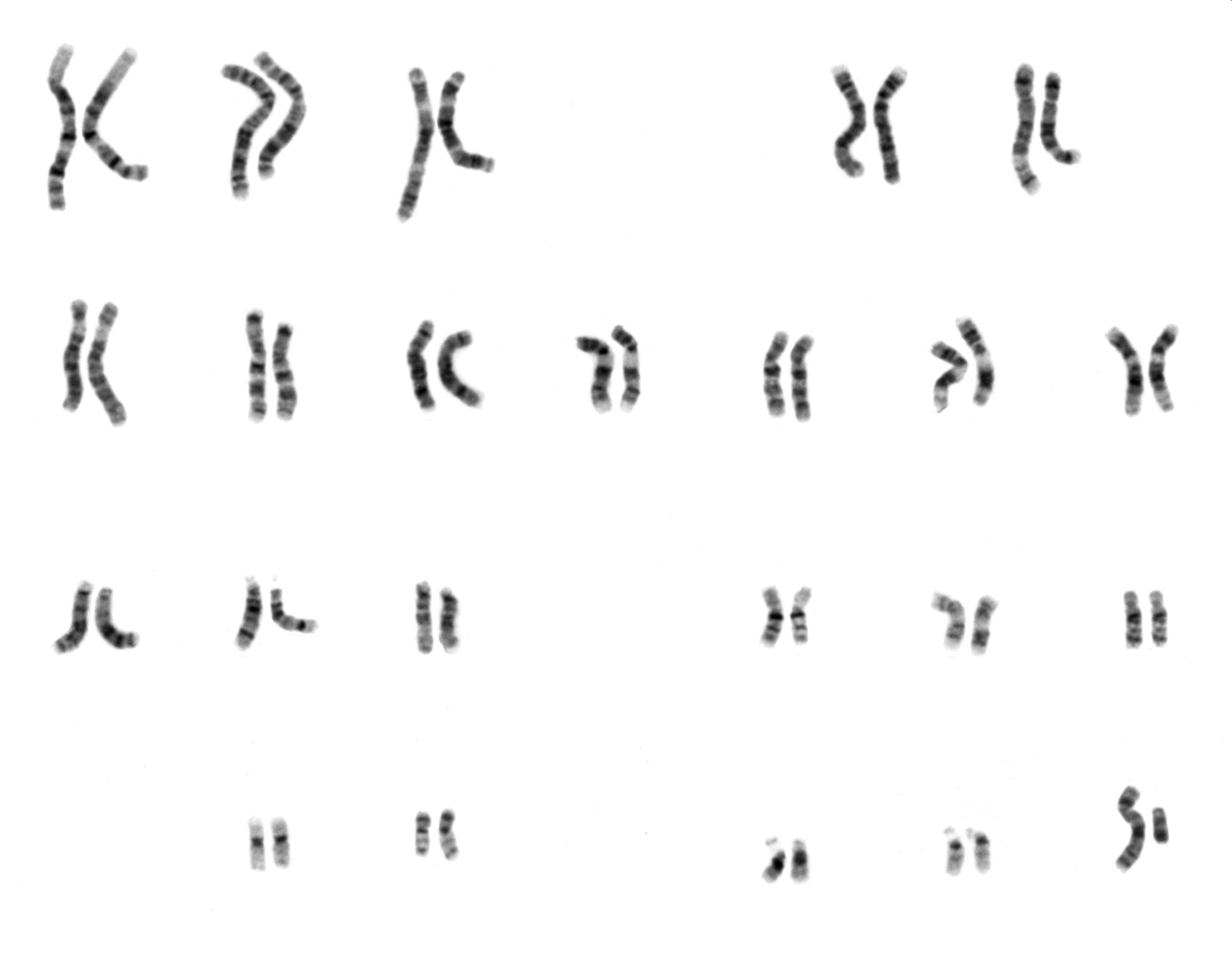 $100 Answer
What is a male?
Return
$200 Question
This is the amount and ploidy of the cells created through the process of meiosis.
$200 Answer
What are 4 haploid cells?
Return
$300 Question
This can be credited for the genetic diversity that is found among sexual organisms.
$300 Answer
What is crossing over?
Return
$400 Question
Through the process of fertilization, a zygote is created through the joining of these.
$400 Answer
What are two gametes?
Return
$500 Question
This is one of the many differences between the process of mitosis and meiosis.
$500 Answer
What is _________ (answers will vary)?
Return
$100 Question
This is the complementary strand to the DNA strand reading CTAGGCAT.
$100 Answer
What is GATCCGTA?
Return
$200 Question
The structure of DNA is referred to as this.
$200 Answer
What is a double helix?
Return
Daily Double
Daily Double!
Daily Double Question
The monomer unit of a nucleic acid is called this.
Daily Double Answer
What is a nucleotide?
Return
$400 Question
The process of DNA replication using one side of the parent DNA strand to make the new daughter DNA strand is referred to as this.
$400 Answer
What is the template mechanism?
Return
$500 Question
These are what allows for each nitrogenous base to pair with its complementary base pair.
$500 Answer
What are hydrogen bonds?
Return
Final Jeopardy Topic
Food Webs
Final Jeopardy Question
Draw a food web, detailing at least four organisms.  Be sure to include labels for their trophic level.
Final Jeopardy Answer
Answers will vary.
Thank you for playing!